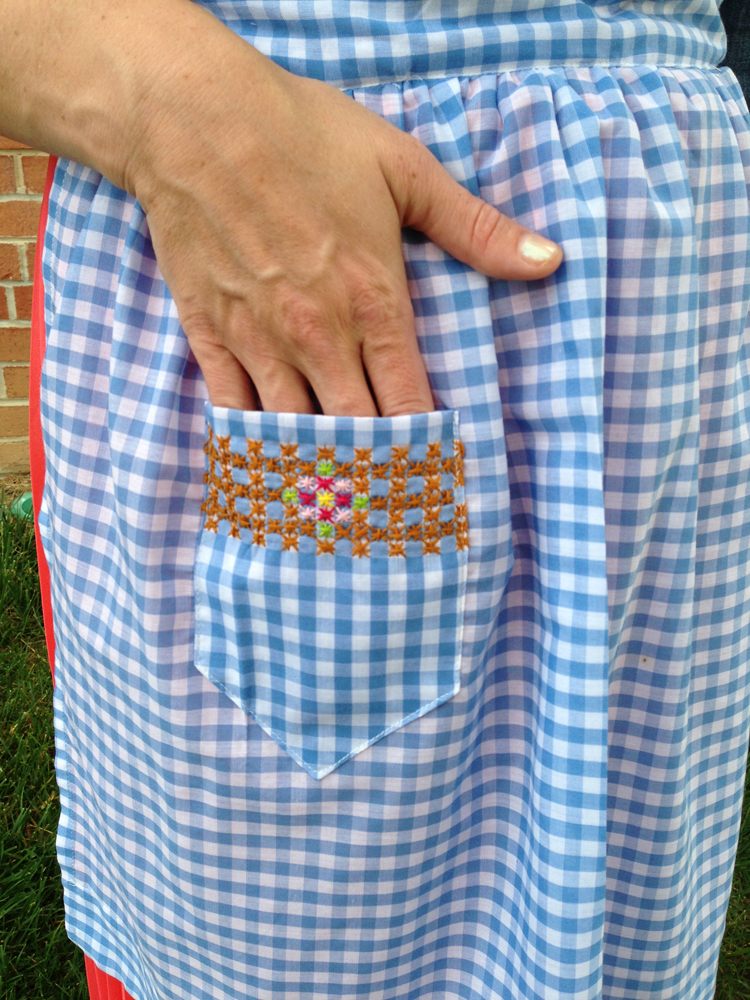 What are these objects?
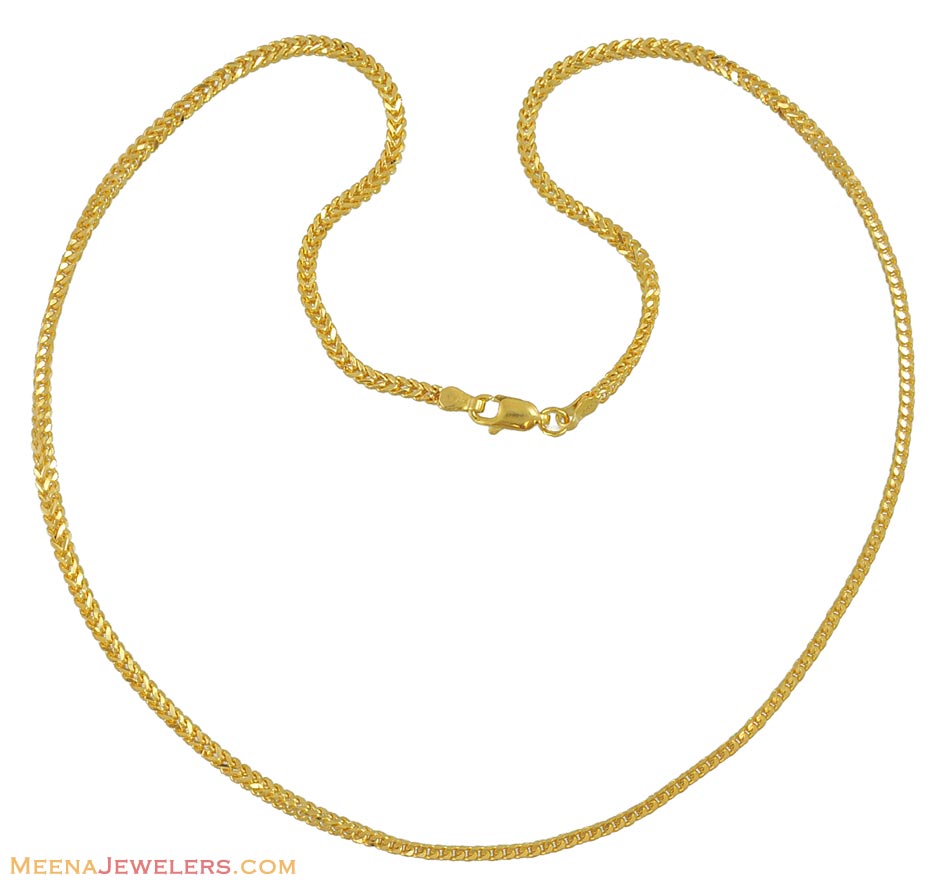 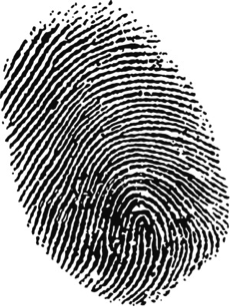 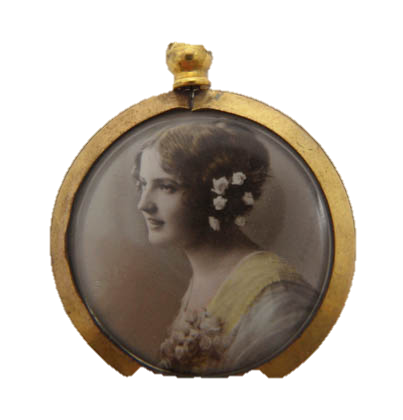 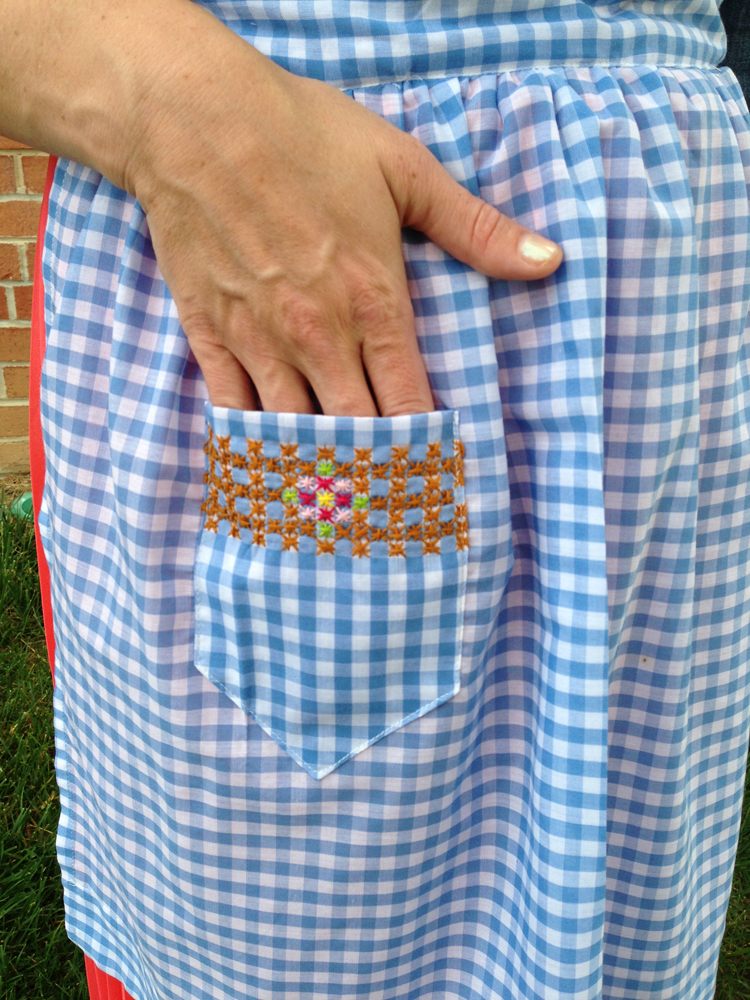 What do these clues suggest about William’s murder?
pocket
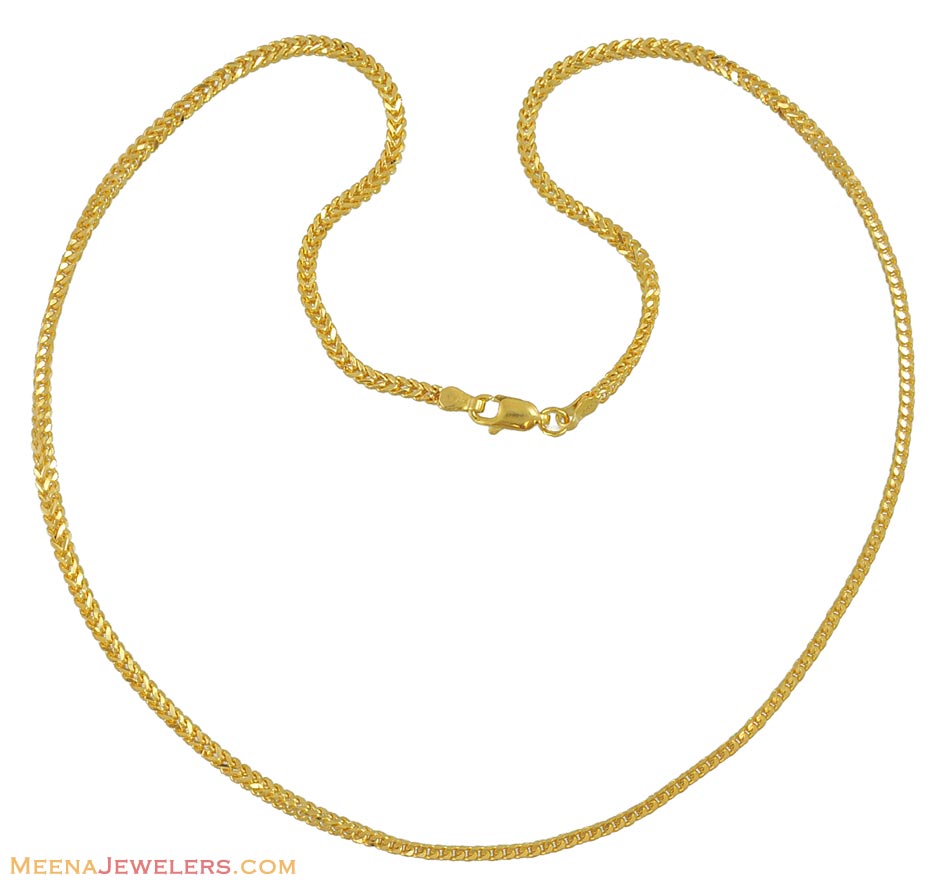 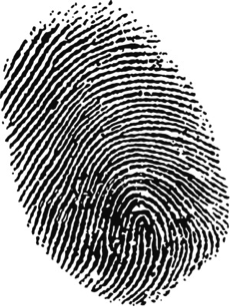 miniature
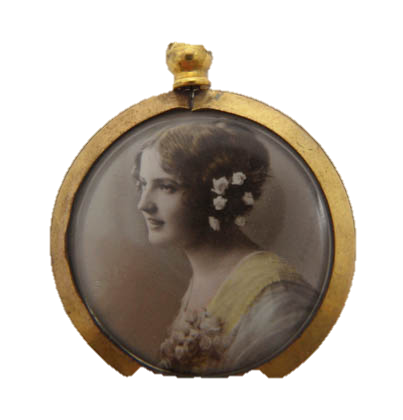 thumbprint
Who is responsible?
Victor
Justine
Elizabeth
Characters’ point of view
Victor
It’s all my fault…
		It’s not my fault …

		I’m totally innocent …
		I feel so guilty …

		I should have …
		I shouldn’t have …

		I feel …
		I think …
		I wish …

		If only I hadn’t …
		If only I had …
Characters’ point of view
My name is …
		
		I feel …

		because …



		I wish …